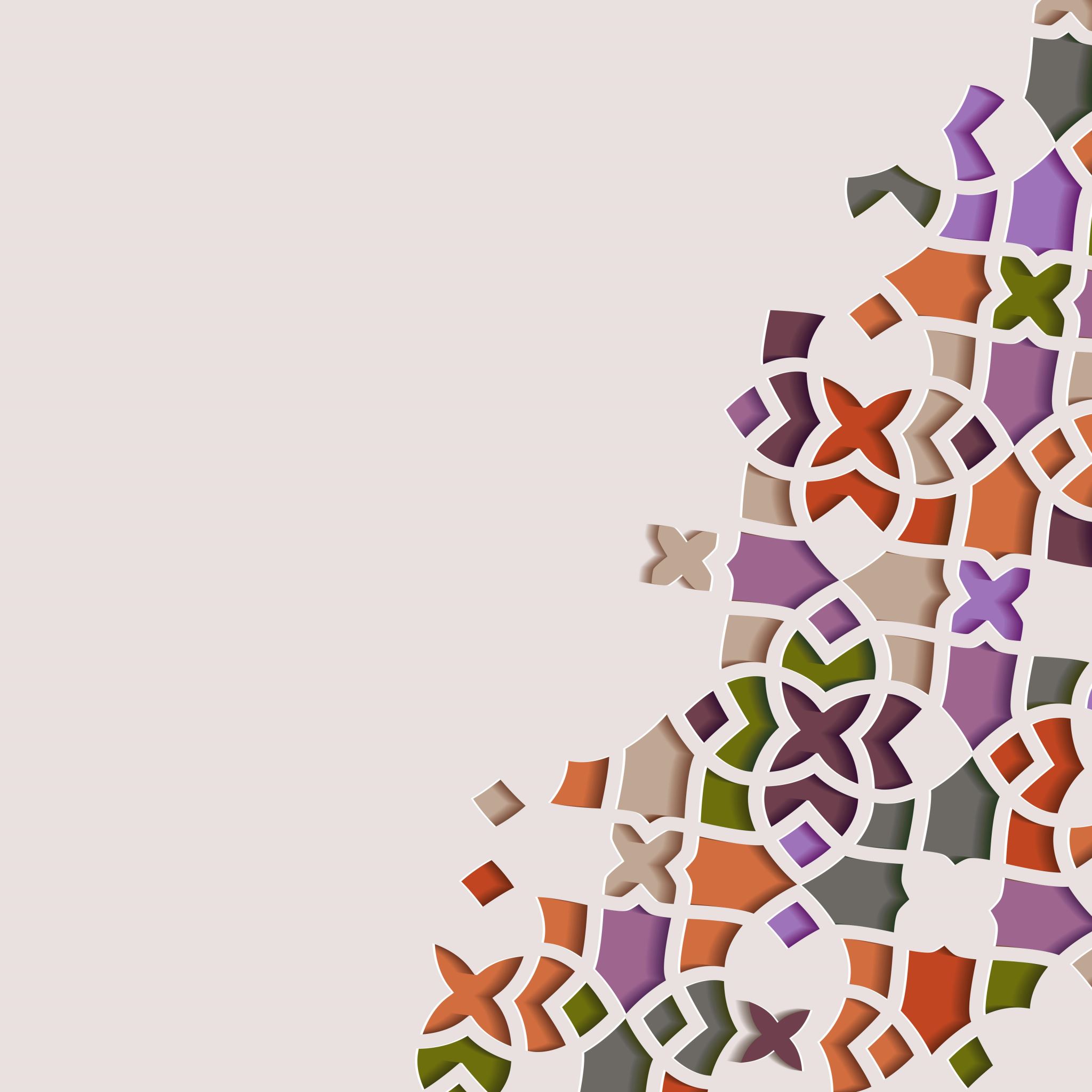 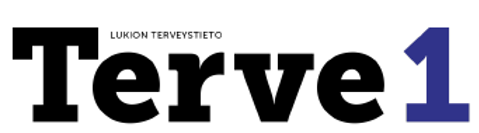 Terveyskäyttäytymisen malleja ja teorioita
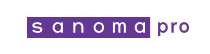 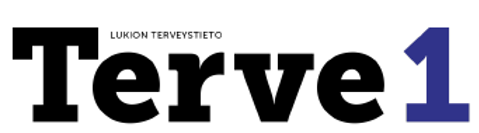 Terveyskäyttäytyminen
Terveyteen vaikuttavia tietoisia tai tiedostamattomia valintoja ja tottumuksia
Esim. syömiseen, nukkumiseen tai liikkumiseen liittyvät  tavat
Alkavat muotoutua jo varhaisessa lapsuudessa
Voivat olla terveyttä ylläpitäviä tai heikentäviä
Kuva: Unsplash.com/ David Straight
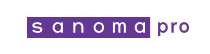 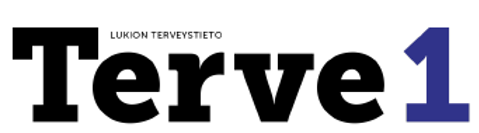 Terveyskäyttäytymiseen vaikuttavia tekijöitä
Yksilötason tekijöitä
Ikä, sukupuoli
Koulutustaso, varallisuus
Yhteisötason tekijöitä
Perhe, ystävät
Koulu-/ harrastus-/ työyhteisö
Yhteiskuntatason tekijöitä
Sosiaali- ja terveydenhuoltopalvelut
Terveyskampanjat
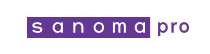 Kuva: Unsplash.com/Jade Masri
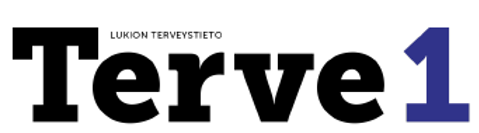 Jokainen voi itse vaikuttaa omaan terveyskäyttäytymiseensä
Edellytyksiä
Motivaatio
Terveysosaaminen
Sosiaalinen tuki
Tarvittaessa terveyden huollon asiantuntijan ohjaus
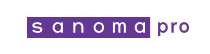 Kuva: Unsplash.com/Vladislav Babienko
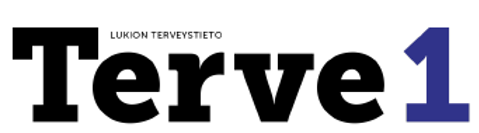 Terveyskäyttäytymiseen vaikuttaminen
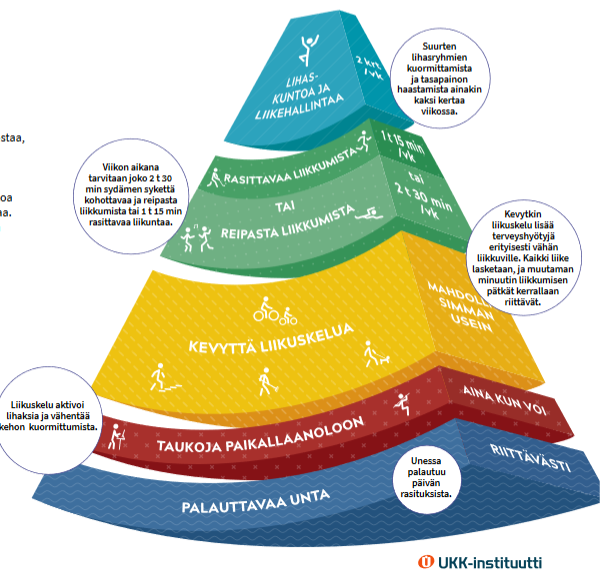 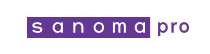 Terveyskäyttäytymisen malleja ja teorioita
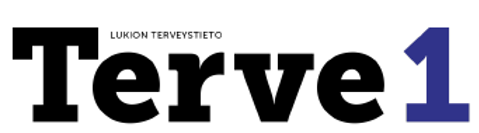 Terveyskäyttäytymistä pyritään havainnollistamaan, ymmärtämään ja ennustamaan mallien ja teorioiden avulla.

Mallit ja teoriat ovat monitieteisiä ja niiden näkökulmat vaihtelevat.
Kuva: Unsplash.com/Ferenc Horvath
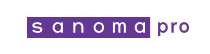 Terveyskäyttäytymistä selittäviä malleja
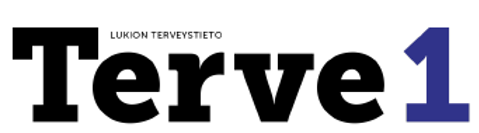 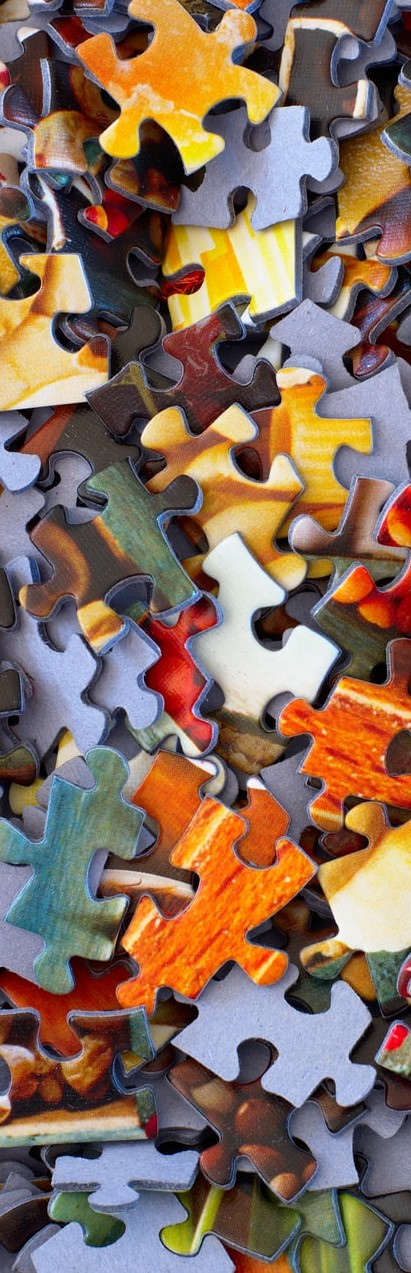 Sosiaalis-kognitiivinen teoria
Korostaa yksilöllisten tekijöiden ja ympäristön välistä vuorovaikutusta (esim. mallioppiminen).
Terveysuskomusmalli
Henkilökohtaiset uskomukset muutoksen seurauksista ja mahdollisista esteistä voivat vaikuttaa terveyskäyttäytymiseen
Suunnitellun käyttäytymisen teoria
Korostaa yksilön omaa suunnitelmaa/ aikomusta muuttaa terveyskäyttäytymistään
Muutosvaihemalli
Terveyskäyttäytyminen muuttuu vaiheittain: suunnitelmallisesti ja tavoitteellisesti tai joskus repsahtaen
Kuva: Unsplash.com/ Hans-Peter Gauster
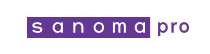 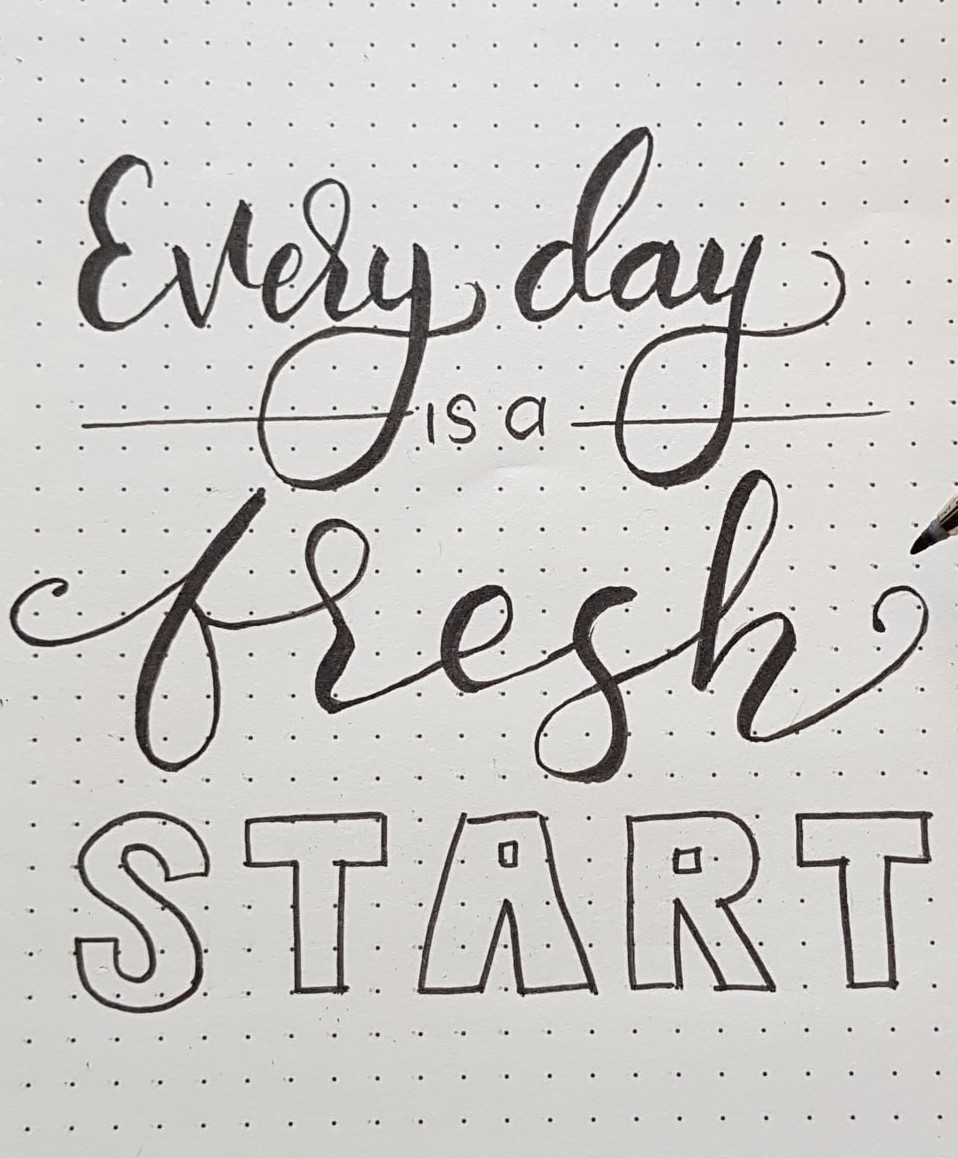 Oman terveyskäyttäytymisen muuttaminen
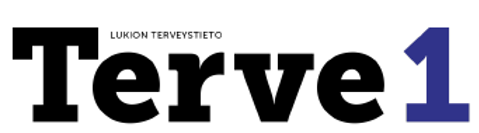 On aina yksilöllistä
Mikä sopii yhdelle, ei sovi kaikille
Saattaa viedä aikaa
Uusi elämäntapa vaatii 
Uuden omaksumista
Vanhoista tavoista poisoppimista
Vakiintunut terveellinen elämäntapa palkitsee ajan kuluessa
Kuva: Unsplash.com/Alysha Rosly
Kuva: Unsplash.com/ Caju Gomes
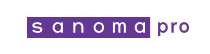